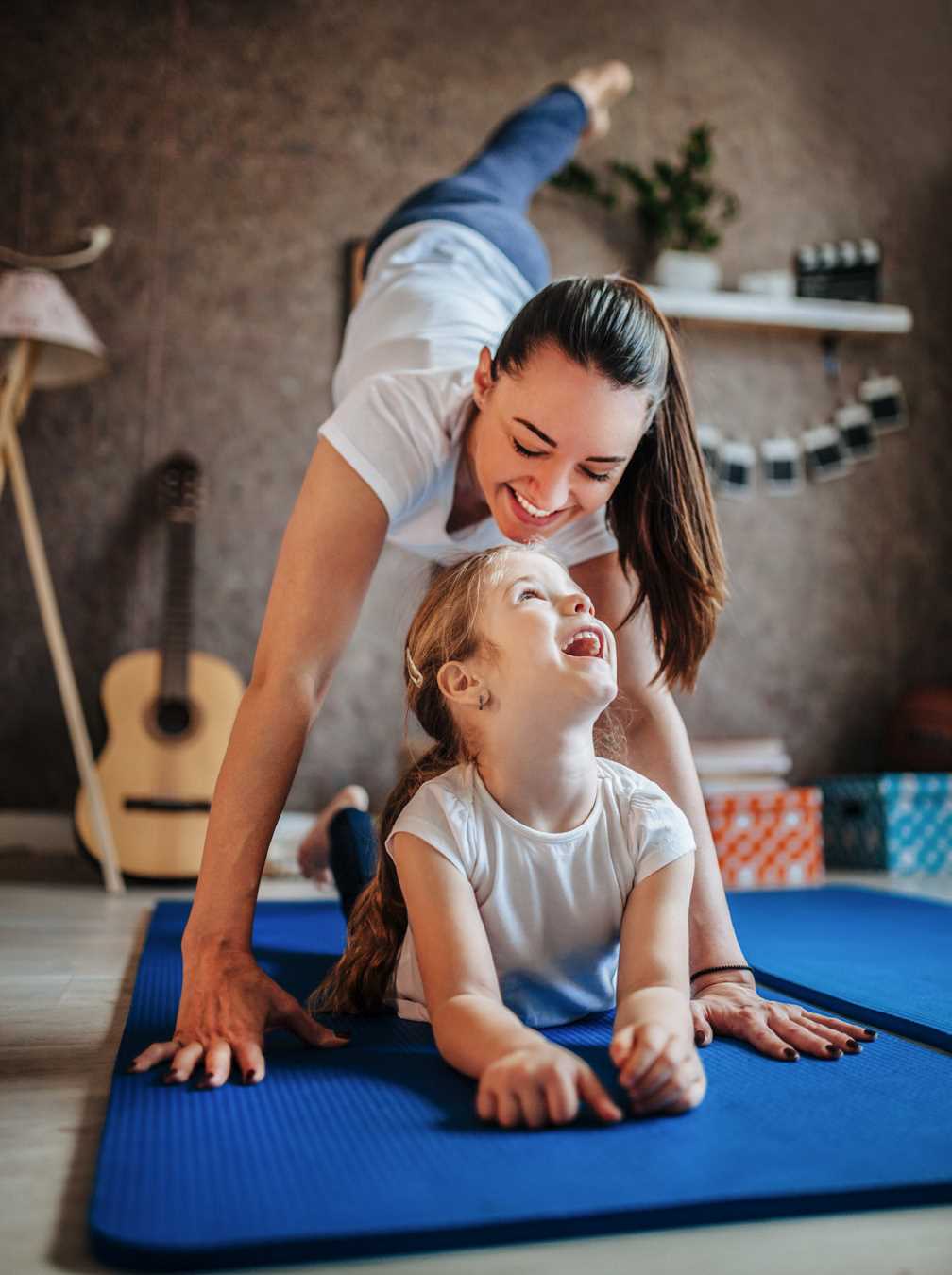 WHA       Wellness Resources Summer 2021
communityFIT
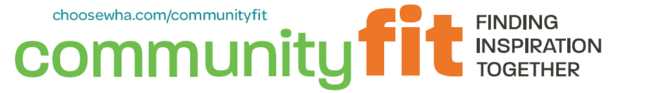 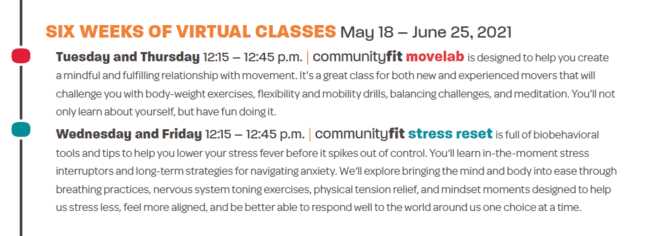 MyWHAWellness
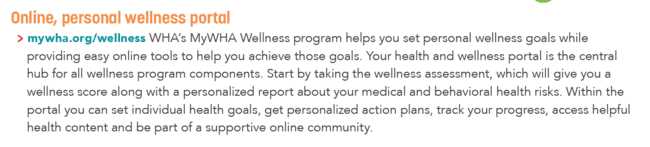 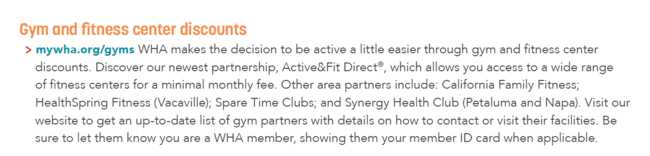 [Speaker Notes: What is the first thing the comes to mind when you hear the word  “Diet”
Definitions:
The kinds of food that a person, animal, or community habitually eats
And a special course of food to which one restricts oneself, either to lose weight or for medical reasons
Diet as your common nutrition
Diet as in “Being on a diet”]
Magellan Behavioral Health
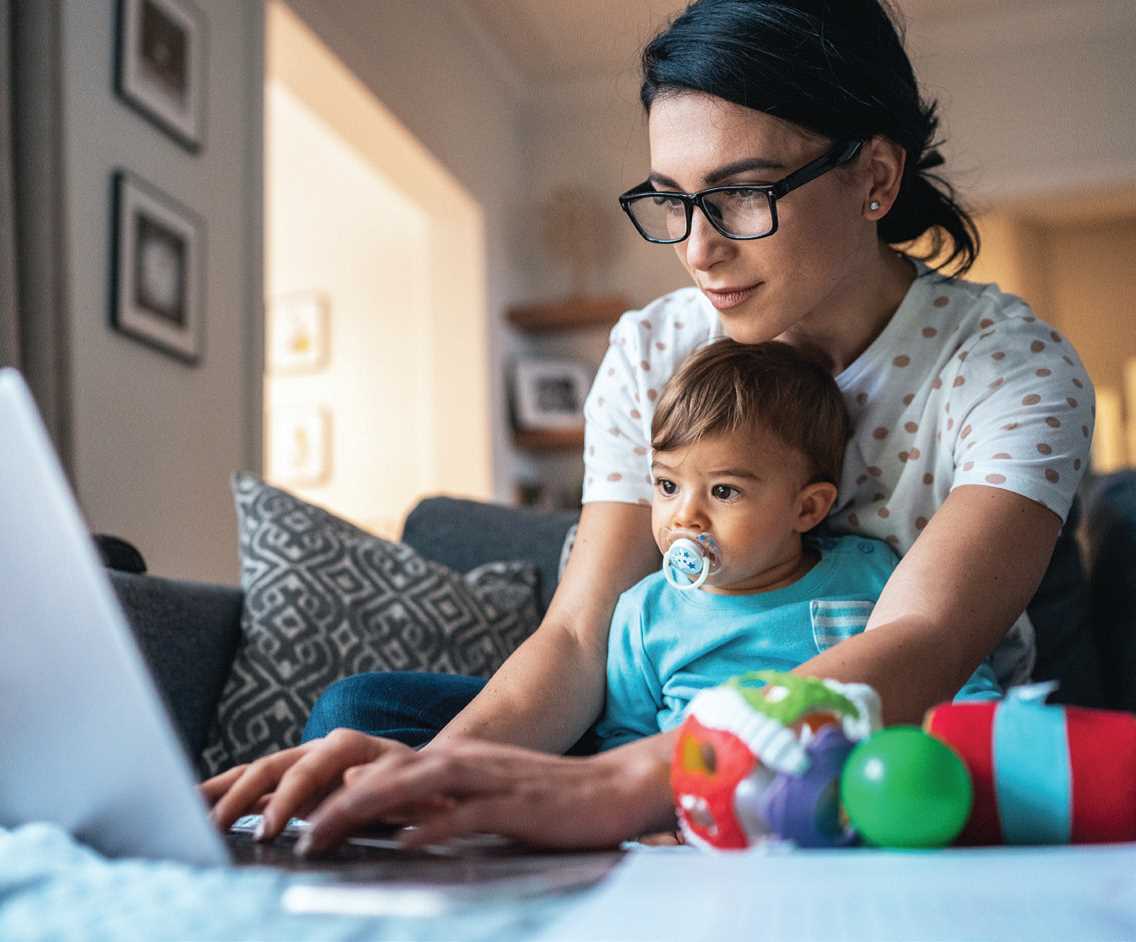 RESTORE®
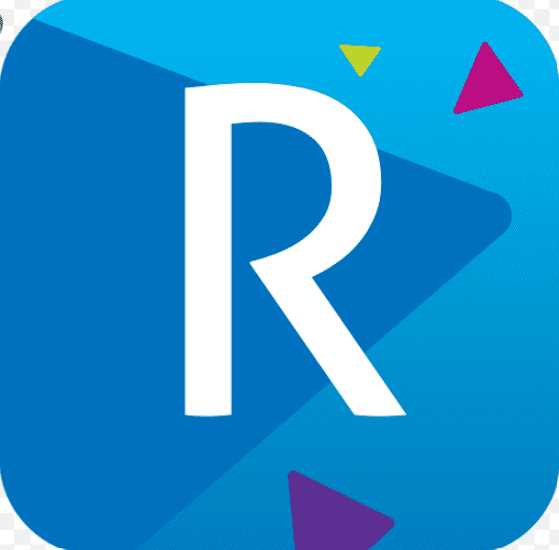